WEBINAR
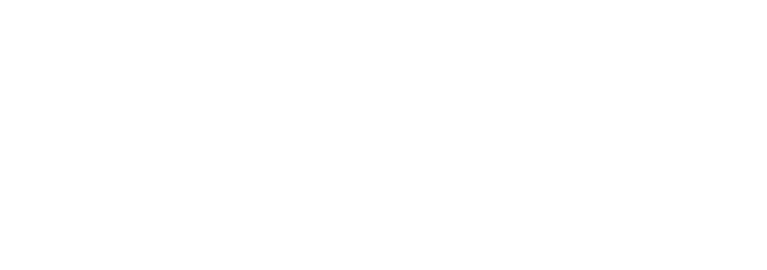 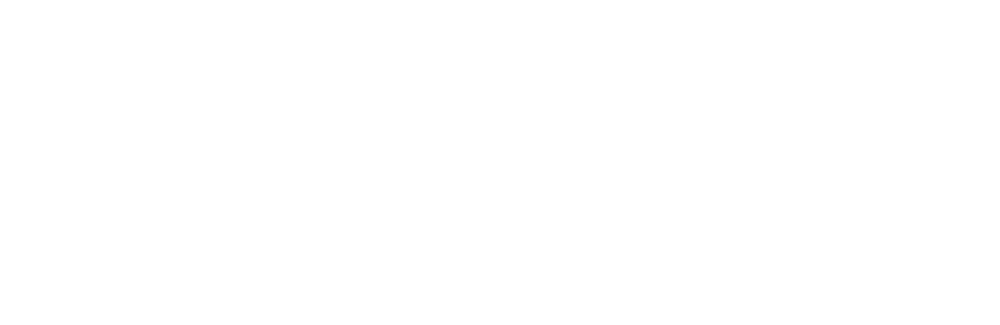 Innovative Content-Erstellung: Mit AI und Content Hub   zum Erfolg
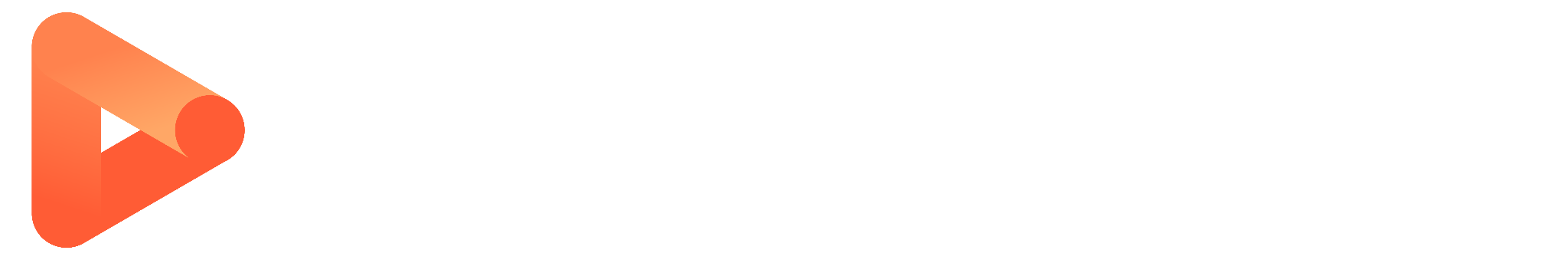 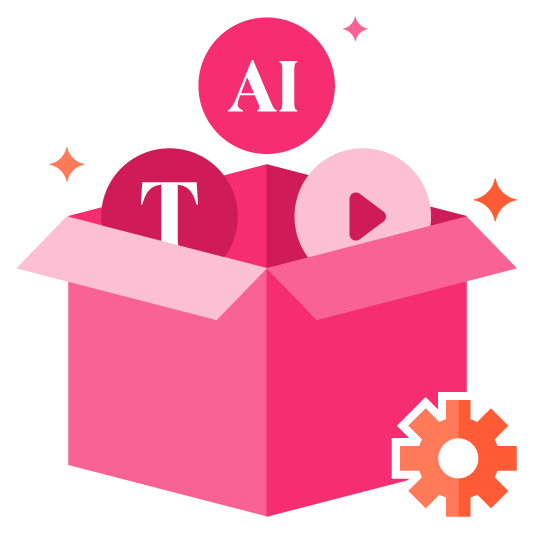 [Speaker Notes: ⏱️20 Sek💻&🔊 Jenny: Hallo zusammen, mein Name ist Jenny Müller und ich heiße Sie heute ganz herzliche willkommen zu unserem Webinar: Innovative Content-Erstellung: Mit AI und Content Hub zum Erfolg. Neben mir werden Sie im heutigen Webinar ebenfalls von Stefan Wendt hören aber bevor wir zu unserer Vorstellung kommen, möchte ich Ihnen einen kurzen Überblick zur heutigen Agenda geben.]
Agenda
Kurze Vorstellung von Referent:innen und Thema
Aktuelle Situation & Herausforderungen
Live-Demo zu Content Hub Funktionen
Live-Fragerunde
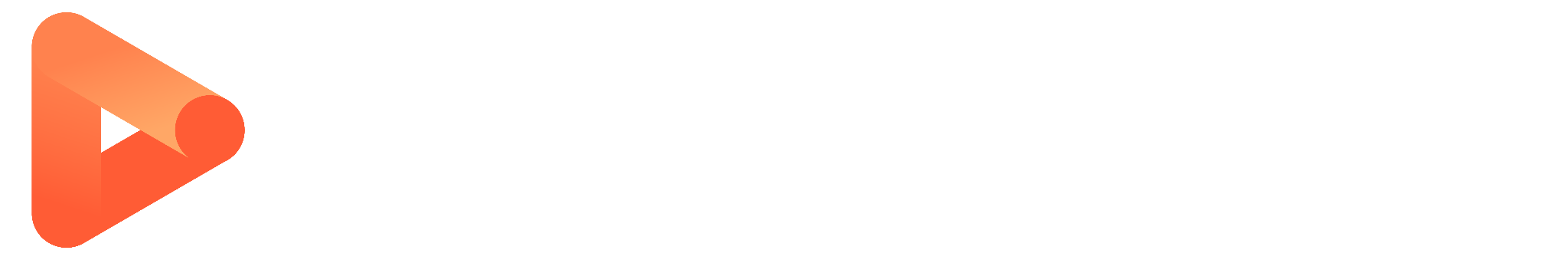 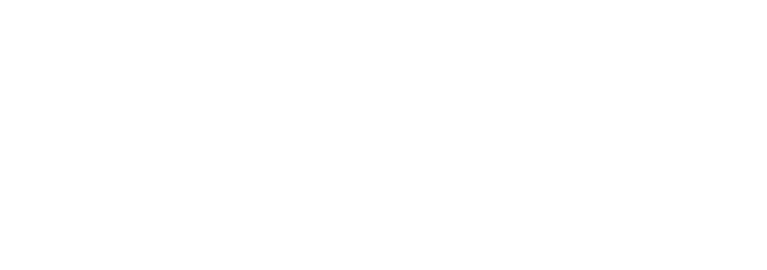 [Speaker Notes: ⏱️20 Sek💻&🔊 Jenny: Neben einer kurzen Vorstellung unsererseits und bevor es in die Live-Demo geht, möchte ich noch ein paar Worte zur derzeitigen Situation und einigen Herausforderungen sagen, die Marketer in der heutigen Zeit zu meistern haben. Anschließend übergebe ich an Stefan, der Ihnen einige der neuen Content Hub Funktionen demonstriert bevor wir auf Ihre Fragen eingehen.]
Ihre Fragen
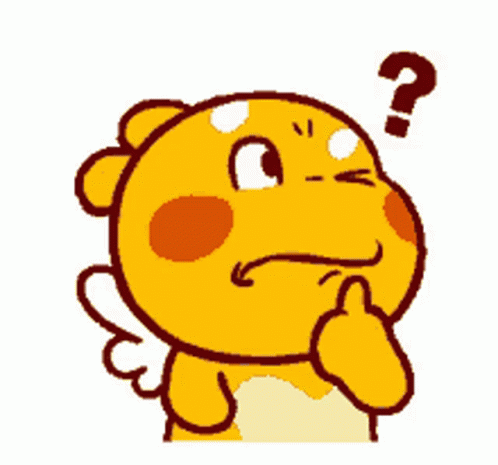 Für Fragen bitte die Q&A Funktion nutzen
Ausgewählte Fragen werden in der Live-Fragerunde beantworten
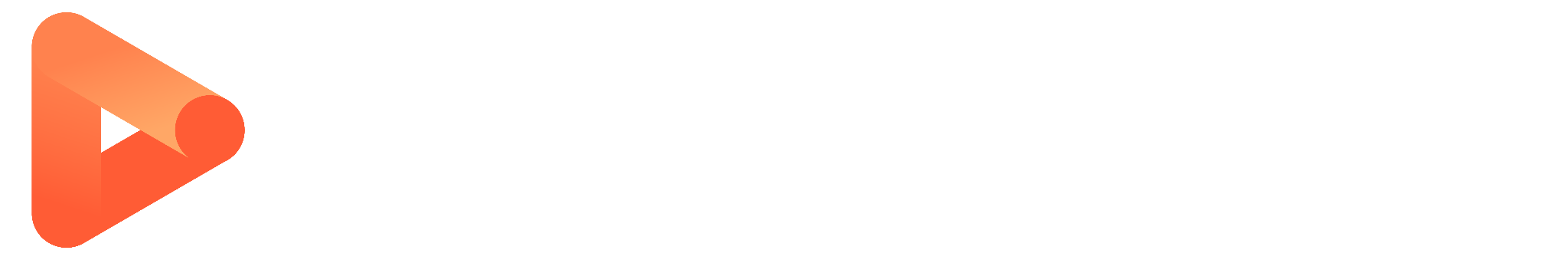 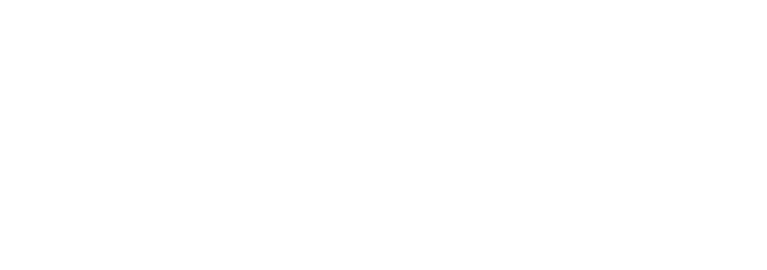 [Speaker Notes: ⏱️20 Sek💻&🔊 Jenny: Bevor wir starten eine kurze Info und Bitte an alle Teilnehmer: In der unteren Leiste in Ihrem Zoom Fenster finden sie eine Q&A Funktion, diese können Sie nutzen, um im Laufe des Webinars Ihre Fragen zu stellen. Wir tun unser Bestes, um all Ihre Fragen zu beantworten, auf Grund der Menge können wir das aber nicht immer gewährleisten und bitten daher um ihr Verständnis. Zudem werden wir auf einzelne Fragen dann persönlich in der Live-Fragerunde am Ende des Webinars eingehen.]
Ihre Referent:innen
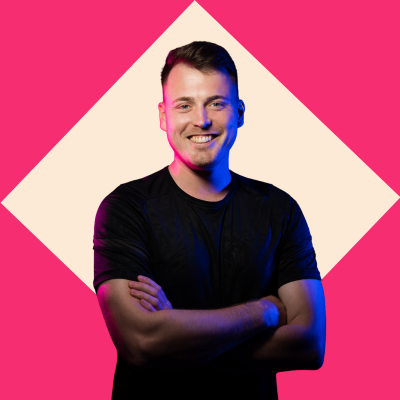 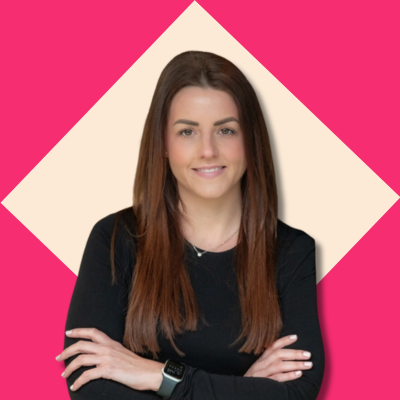 Jenny Müller
Stefan Wendt
SENIOR PRODUCT MANAGER
CO-FOUNDER & GESCHÄFTSFÜHRER
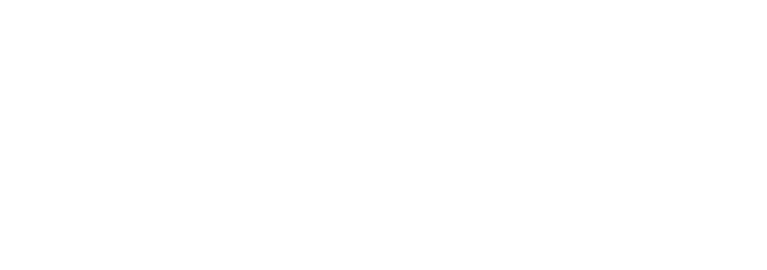 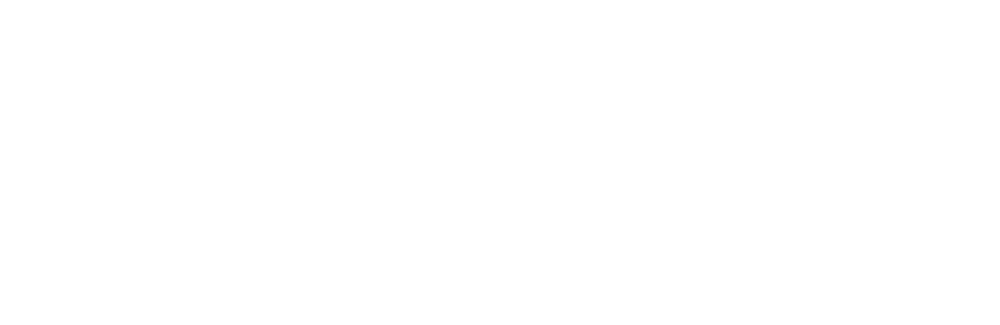 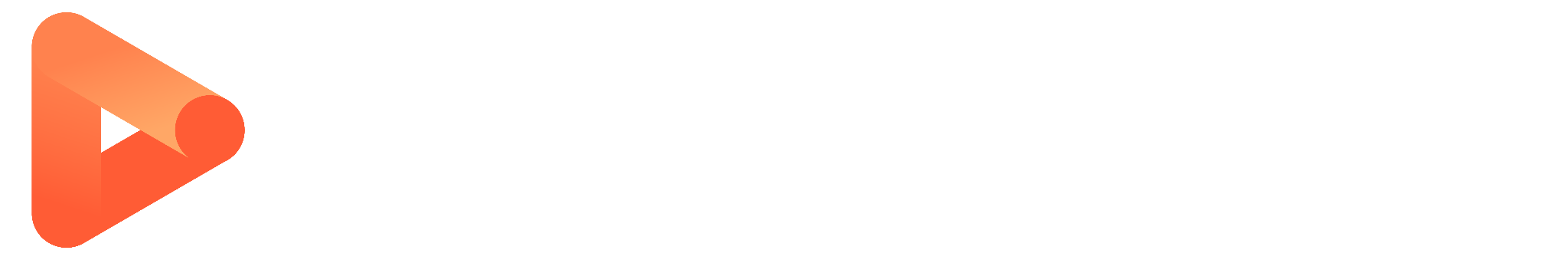 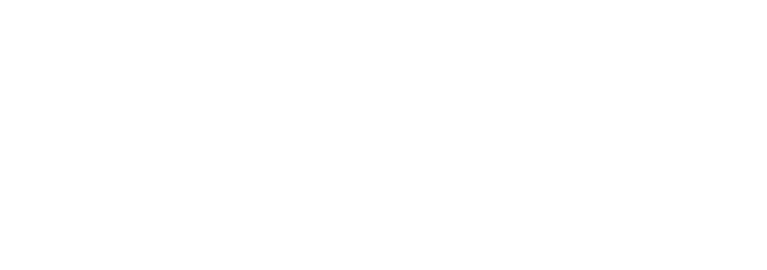 [Speaker Notes: ⏱️90 - 120 Sek💻&🔊 Jenny: Wie anfangs erwähnt, mein Name ist Jenny Müller, ich bin Senior Product Manager bei HubSpot und … und ich freue mich heute Stefan von unserer Diamond-Solution-Partner Agentur CIXON an meiner Seite zu haben. @Stefan, magst du dich kurz vorstellen?]
Die aktuelle Situation
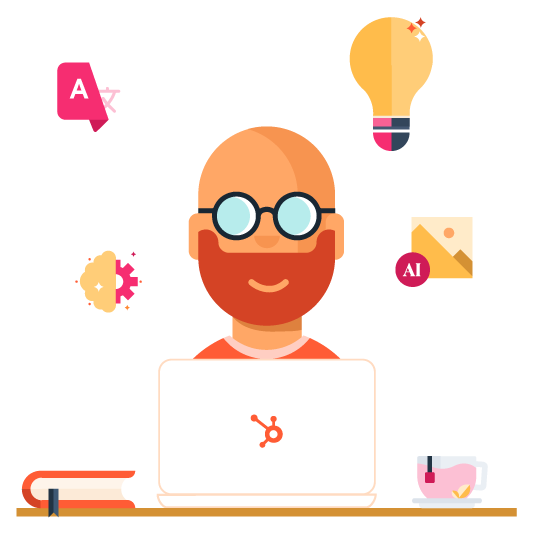 Hochwertige Inhalte sind entscheidend für Marketingerfolg
Anforderung, diverse Inhalte über viele Kanäle zu verteilen
Ressourcenknappheit und eine wachsende Nachfrage erschweren das Content-Management
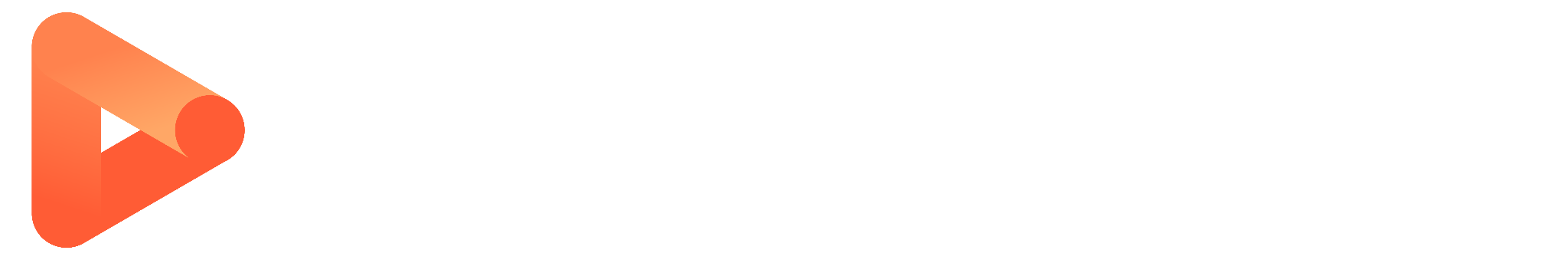 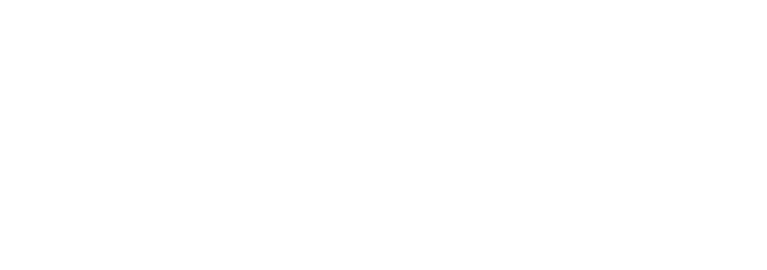 [Speaker Notes: ⏱️45 Sek💻&🔊 Jenny: In der heutigen Marketinglandschaft ist die Erstellung und Verwaltung hochwertiger Inhalte von entscheidender Bedeutung, um die Aufmerksamkeit und das Vertrauen der Zielgruppe zu gewinnen. Marketer stehen vor der Herausforderung, umfangreiche und fachlich fundierte Inhalte in verschiedenen Formaten zu erstellen, die über eine Vielzahl von Kanälen verteilt werden müssen. Dabei gilt es, diese Inhalte kontinuierlich zu aktualisieren, um relevant zu bleiben und sich von der Konkurrenz abzuheben. Doch in einer Zeit, in der der Bedarf an Inhalten exponentiell wächst und die Ressourcen begrenzt sind, stehen Marketer vor einer Reihe von Herausforderungen.]
Die größten Herausforderungen
1
Schwierigkeiten bei der Inhaltserstellung
Professional
Enterprise
XX$
XXX$
Bullet point one
Bullet point two
Bullet point three
Bullet point four
And so on
Bullet point one
Bullet point two
Bullet point three
Bullet point four
And so on
2
Herausforderungen beim Content-Management
Schwierigkeiten bei der Inhaltserstellung
3
Herausforderungen mit den vorhandenen Tools
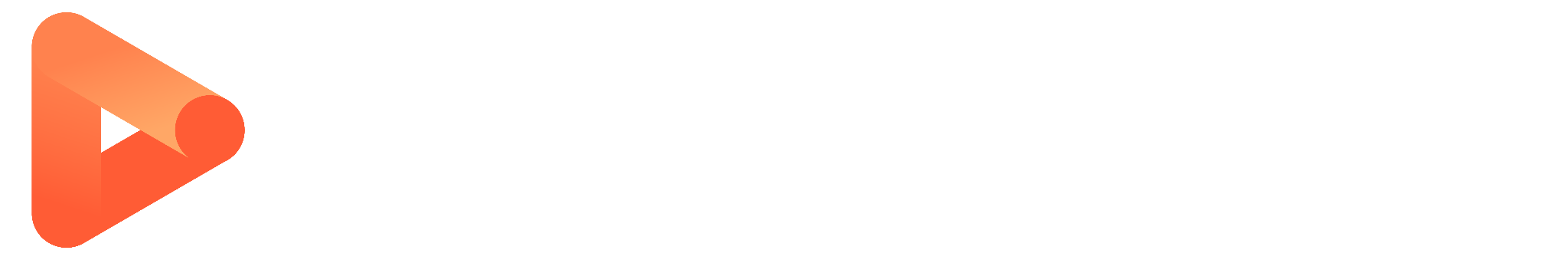 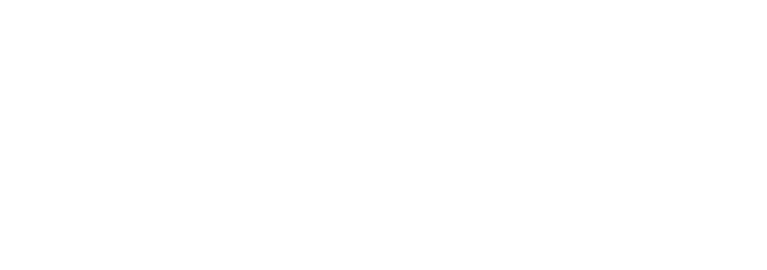 [Speaker Notes: ⏱️60 - 90 Sek💻&🔊 Jenny:

Schwierigkeiten bei der Inhalterstellung:
Der steigende Bedarf an Inhalten steht im Widerspruch zu den begrenzten Ressourcen der Teams.
Die Suche nach einzigartigen Themen, die die Zielgruppe ansprechen, wird immer herausfordernder.
Herausforderungen beim Content-Management:
Die Verwaltung von Inhalten, Teams und Marken über verschiedene Kanäle hinweg ist zeitaufwändig und inkonsistent.
Die Optimierung bestehender Inhalte, um ihre Aktualität und Wirksamkeit sicherzustellen, gestaltet sich schwierig.
Herausforderungen mit den vorhandenen Tools:
Die verfügbaren Tools zur Content-Verwaltung sind oft isolierte Einzellösungen, die nicht integriert sind und keinen klaren Überblick über die Leistung bieten.]
Die Rolle von KI im Content-Marketing
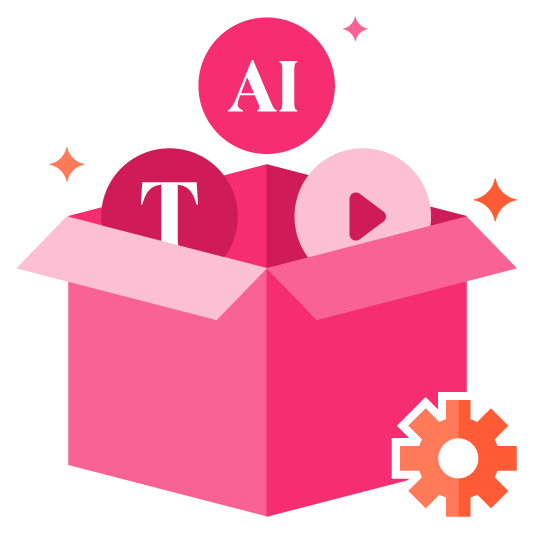 KI vereinfacht das Marketer-Leben
36 % der Marketer nutzen KI-Chatbots,77 % der Marketer sehen Potenzial in generativer KI
verbesserte Effizienzautomatische Inhalts-Optimierung zielgenaue Kommunikation
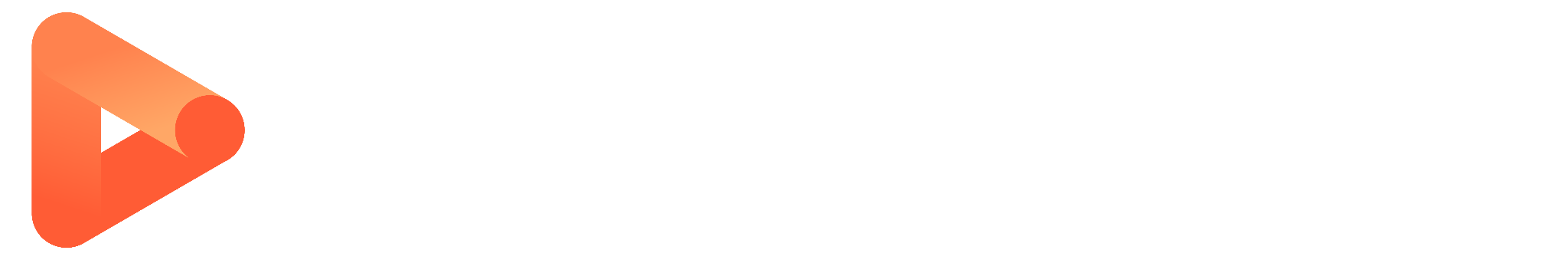 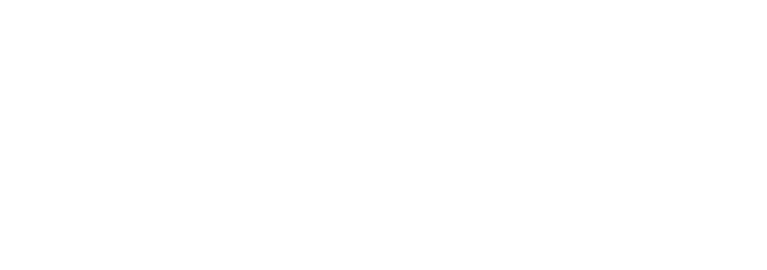 [Speaker Notes: ⏱️60 - 90 Sek💻&🔊Jenny: Die Rolle von KI im Content Marketing:

KI spielt eine zunehmend wichtige Rolle dabei, das Leben von Marketern zu vereinfachen und ihnen dabei zu helfen, personalisierte Inhalte für ihre Zielgruppen zu erstellen. Laut einer Studie nutzen bereits 36 % der Marketingfachleute KI-Chatbots in ihrer aktuellen Rolle, während 77% der Marketingfachleute sagen, dass sie mit generativer KI mehr personalisierte Inhalte erstellen können. Durch den Einsatz von KI können Marketer effizienter arbeiten, Inhalte automatisch optimieren und zielgenaue Kommunikation mit der Kundschaft ermöglichen.

Überleitung zur Live-Demonstration:

Angesichts dieser Herausforderungen und der Möglichkeiten, die KI bietet, benötigen Marketer ein Content-Marketing-Tool, das KI-gestützte Funktionen integriert, um ihre Arbeitsprozesse zu optimieren und personalisierte Inhalte effektiv zu erstellen. Lassen Sie uns nun einen Blick darauf werfen, wie unser neues Produkt Ihnen dabei helfen kann, diese Herausforderungen zu meistern und Ihre Content-Strategie auf das nächste Level zu heben.]
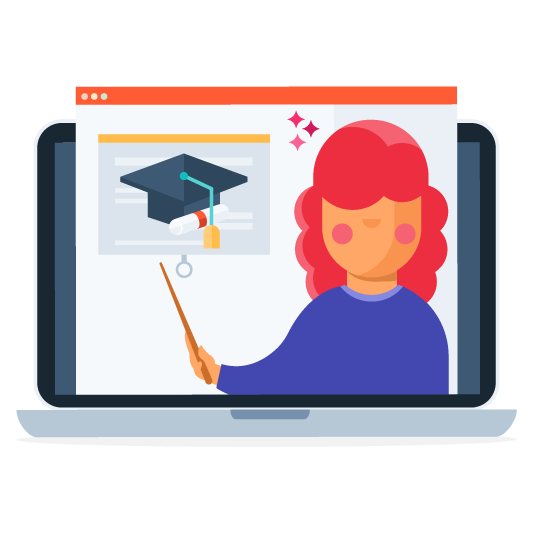 Demo
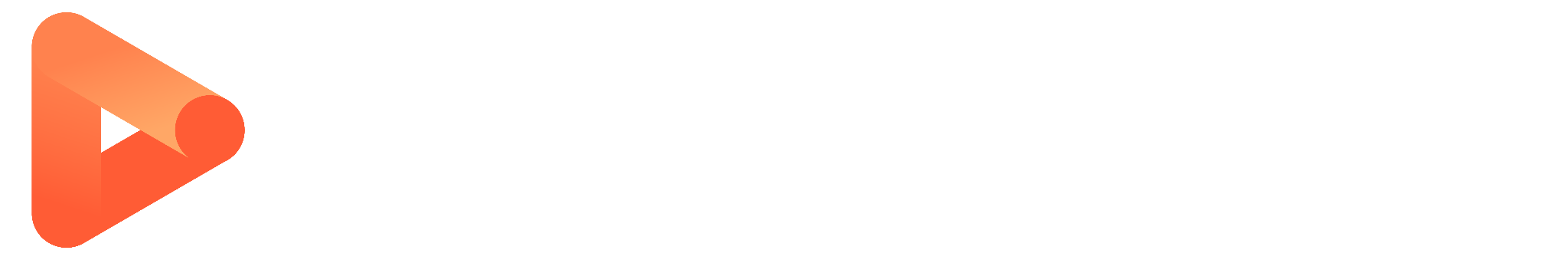 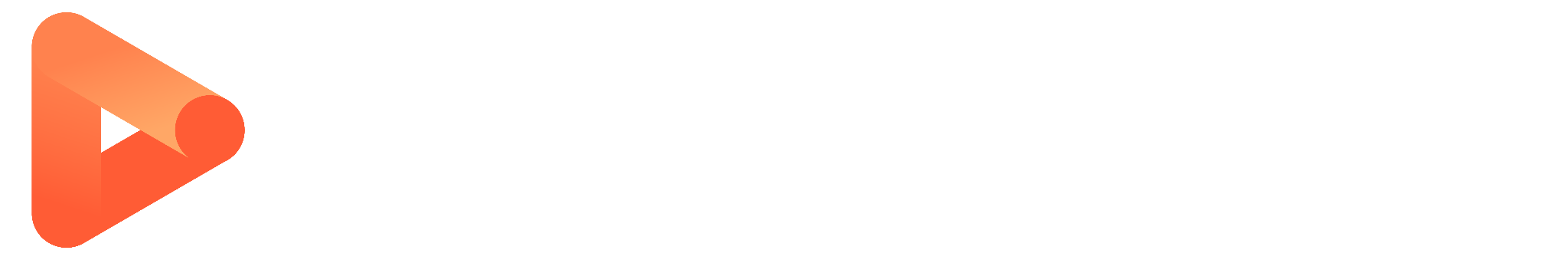 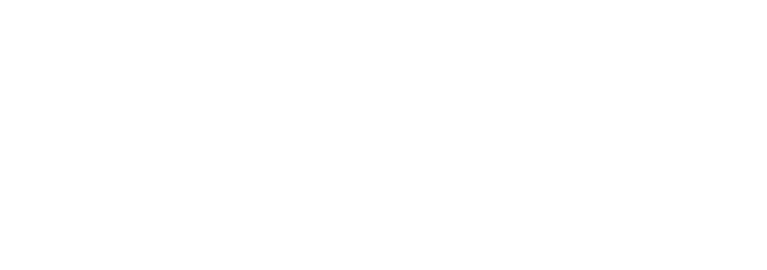 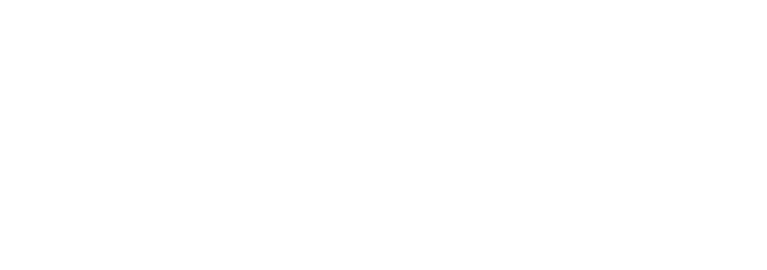 [Speaker Notes: ⏱️15 Sek💻&🔊Jenny: Und das ist dein Stichwort Stefan. 
Wir sind ganz gespannt zu erfahren wir du als Diamand Solution Partner von unseren Content Hub Funktionen profitierst. 

Nach der Demo & vor der Q&A: Wow, beeindruckend wie Content Hub die Arbeit von Marketern erleichtert, vielen Dank für diese Einblicke, Stefan! Falls Sie noch mehr über Content Hub erfahren oder über Ihren spezifischen Anwendungsfall sprechen möchten, können Sie jetzt eine Demo anfragen. In Ihrem Zoom Fenster können sie ganz einfach abstimmen, ob sie eine Demo erhalten möchten und von wem. Sie werden anschließend kontaktiert.[lass das Fenster gerne ein paar Sekunden lang geöffnet]]
Content-Erstellung früher vs. heute
Content Quantität
Früher
Heute
Content Qualität
Über Blogs
Professional
Enterprise
Über verschiedene Kanäle
XX$
XXX$
Fokus auf Lead Generation
Bullet point one
Bullet point two
Bullet point three
Bullet point four
And so on
Bullet point one
Bullet point two
Bullet point three
Bullet point four
And so on
Fokus auf die Customer Journey
Schwierigkeiten bei der Inhaltserstellung
Content Explosion
Channel Erweiterung
Such-Rückgang
Personalisierte Erfahrungen
AI-verstärkte Erstellung
Neue Content-Formate
Ersetzt durch:
Verstärkt durch:
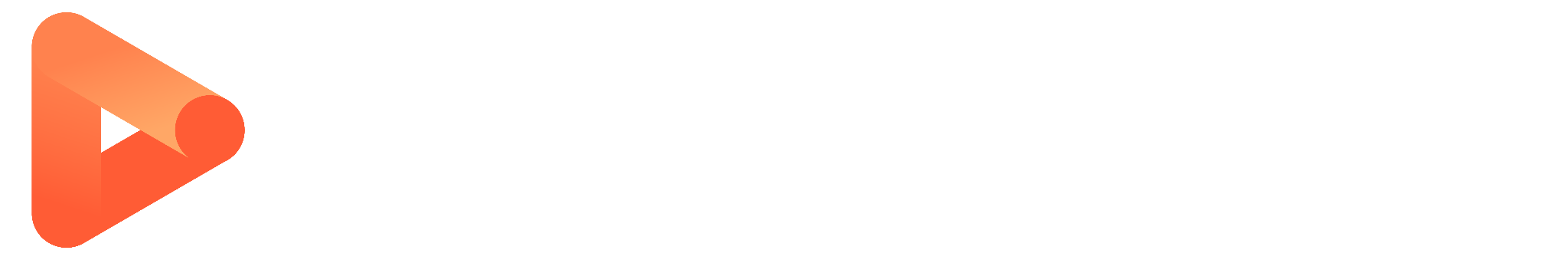 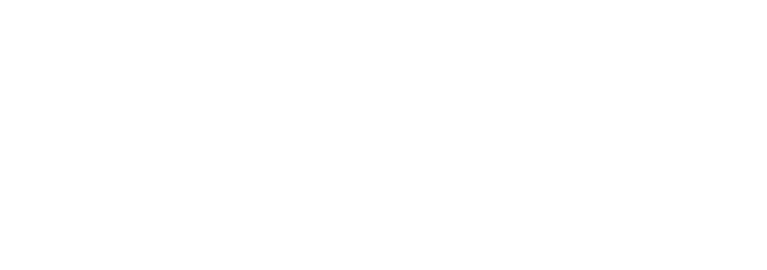 [Speaker Notes: Stefan’s Slide als Teil der Demo

💻 Screensharing: Jenny 
🔊Tonspur: Stefan]
The future is now: AI-basierte Content-Erstellung in einem modernen CRM
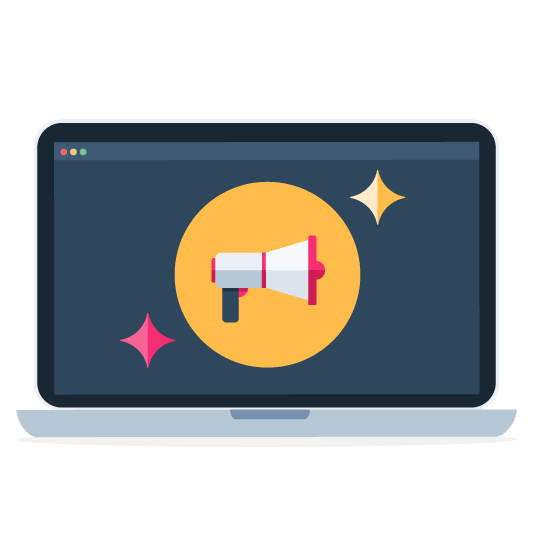 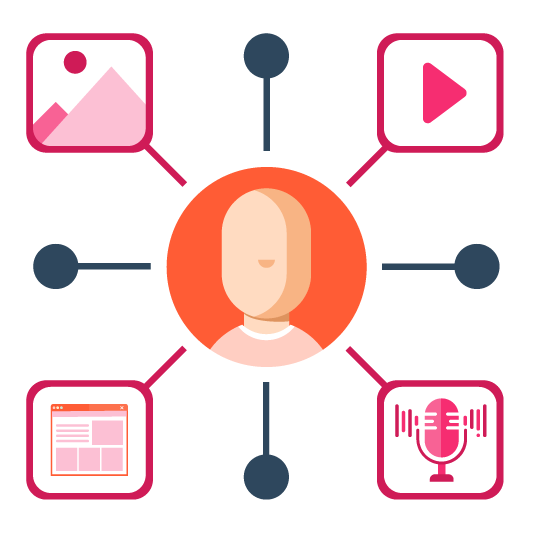 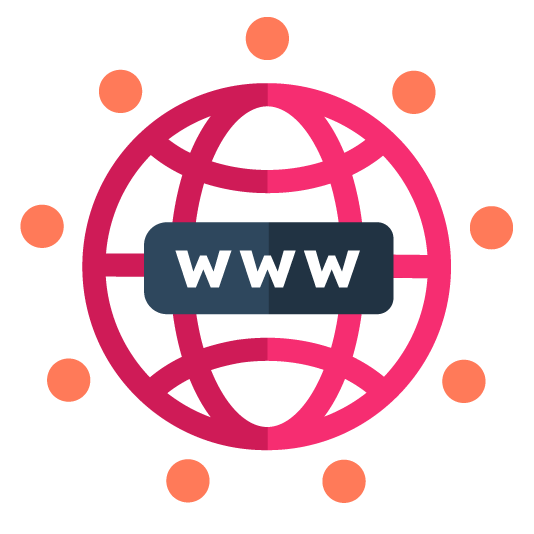 Professional
Enterprise
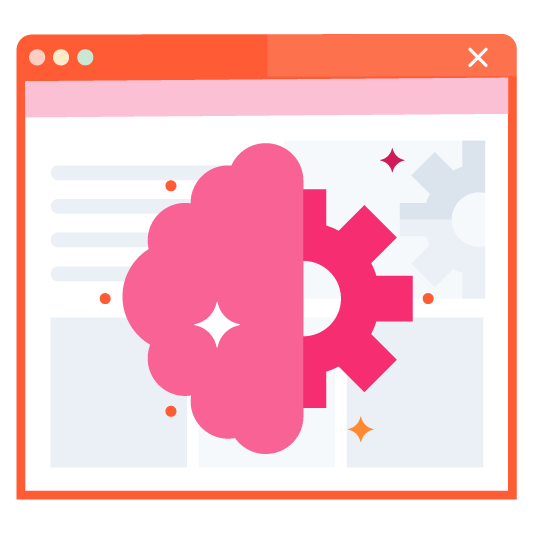 XX$
XXX$
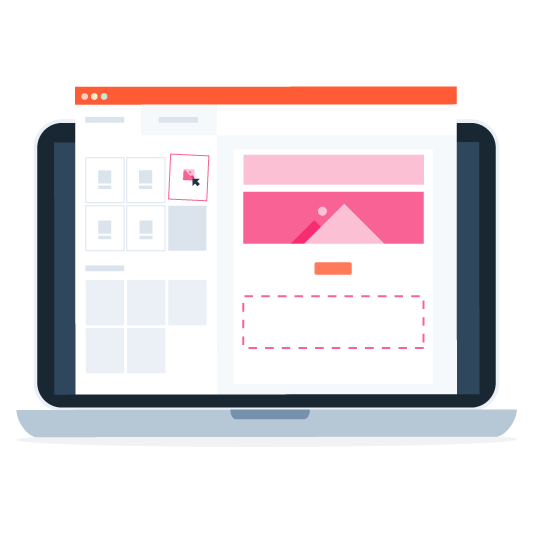 Bullet point one
Bullet point two
Bullet point three
Bullet point four
And so on
Bullet point one
Bullet point two
Bullet point three
Bullet point four
And so on
Schwierigkeiten bei der Inhaltserstellung
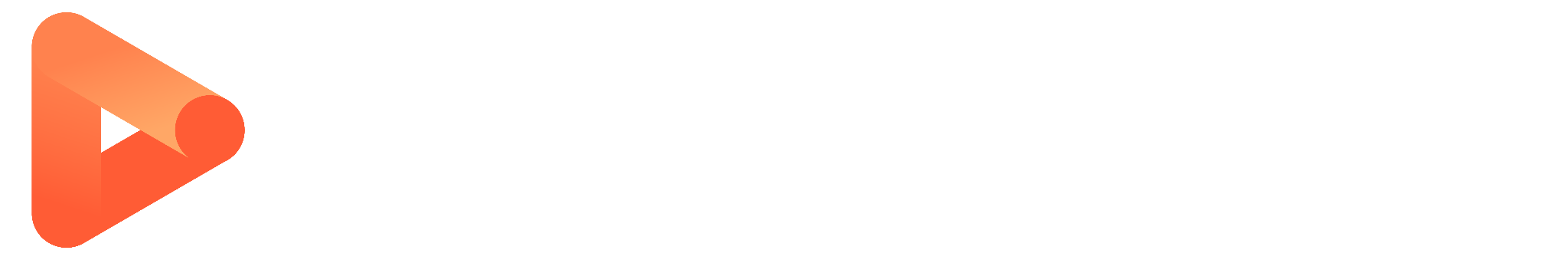 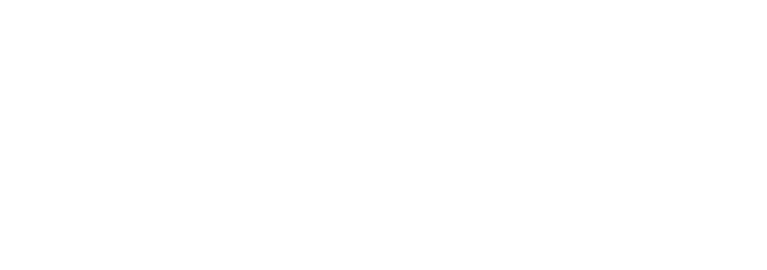 [Speaker Notes: Stefan’s Slide als Teil der Demo

💻 Screensharing: Jenny 
🔊Tonspur: Stefan]
Kostenlose Demo gewünscht?
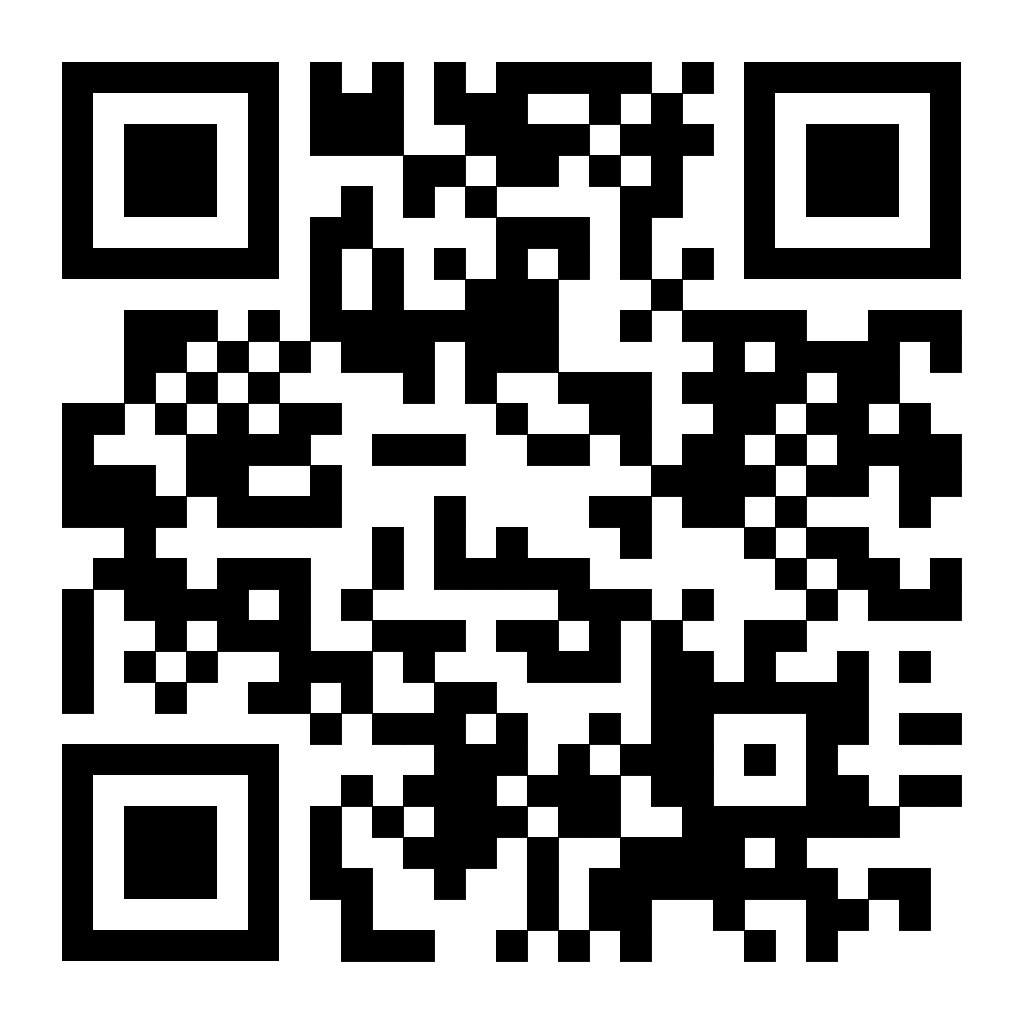 Scannen & Demo mit Cixon buchen
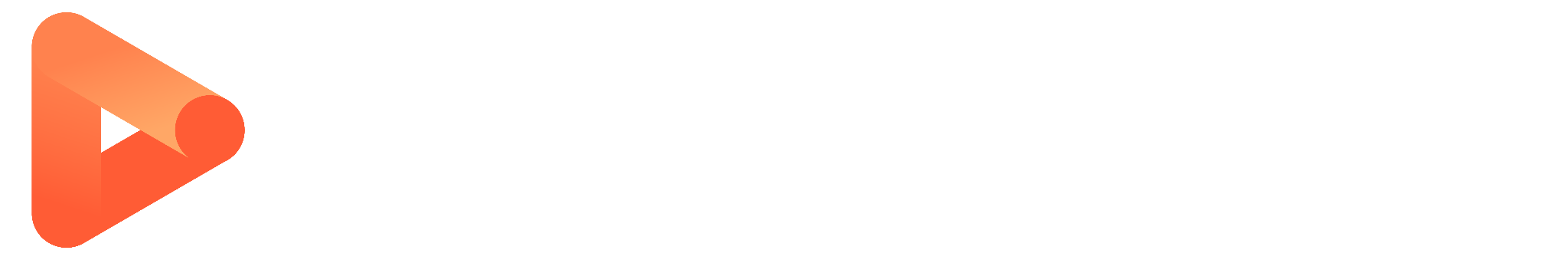 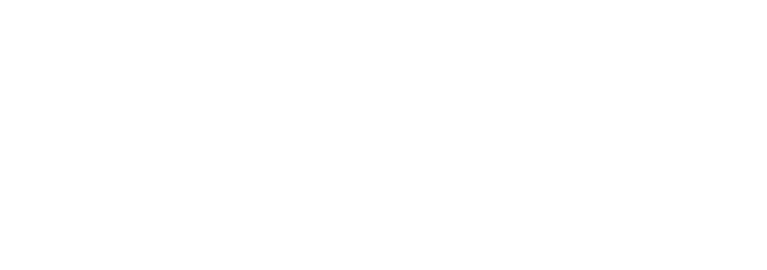 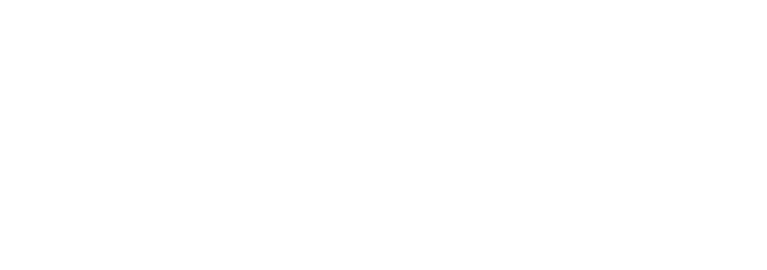 [Speaker Notes: ⏱️2 - 3 min💻&🔊Jenny: Wow, beeindruckend wie Content Hub die Arbeit von Marketern erleichtert, vielen Dank für diese Einblicke, Stefan! Falls Sie noch mehr über Content Hub erfahren oder über Ihren spezifischen Anwendungsfall sprechen möchten, können Sie jetzt eine kostenlose Demo anfragen. In ihrem Zoom Fenster können Sie jetzt abstimmen, ob sie eine Demo von HubSpot wünschen. Falls Sie mit Stefan oder dem Team von Cixon sprechen möchten und eine Demo wünschen, scannen Sie jetzt den hier abgebildeten QR Code.


[lass das Fenster gerne ein paar Sekunden lang geöffnet]]
Live-Fragerunde
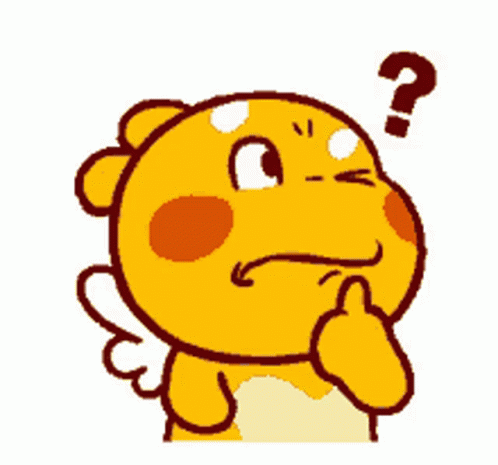 Ihre Chance Fragen in der Q&A zu stellen.
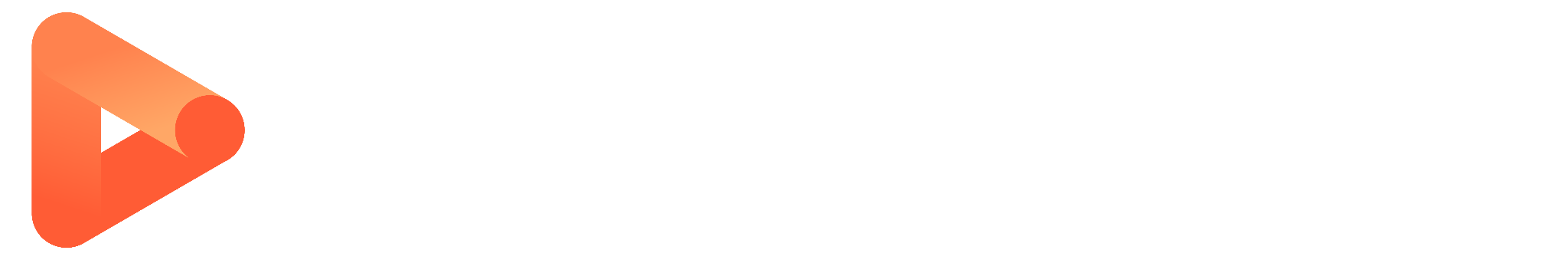 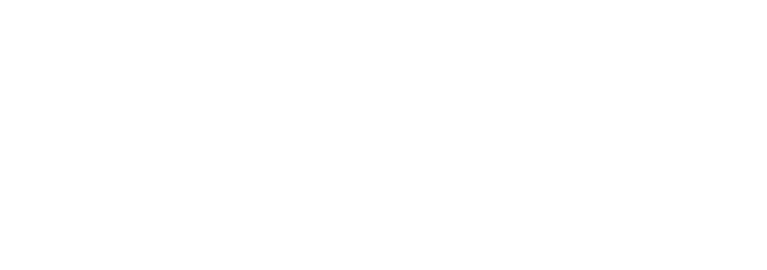 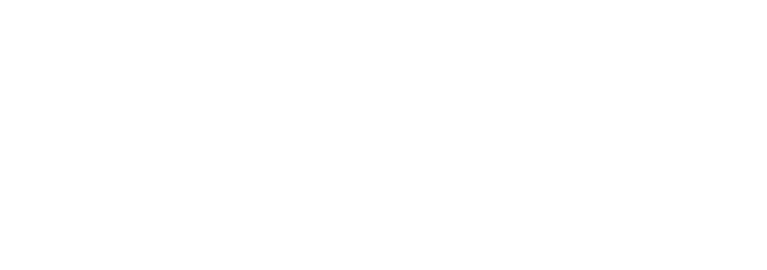 [Speaker Notes: ⏱️6-8 Min
💻&🔊 Jenny: Somit kommen wir zu unserem letzten Agendapunkt: der Fragerunde. Falls Sie Ihre Fragen noch nicht gestellt haben, können Sie das jetzt immer noch tun, nutzen sie dafür die Q&A Funktion in ihrem Zoom Fenster. Bist du bereit Stefan? Dann lass uns mit der ersten Frage starten:

[Die Fragen findest du hier]]
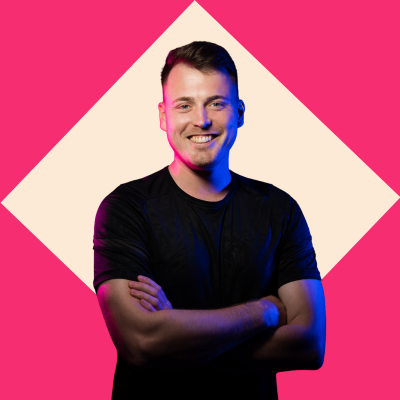 Wir sagen Danke!
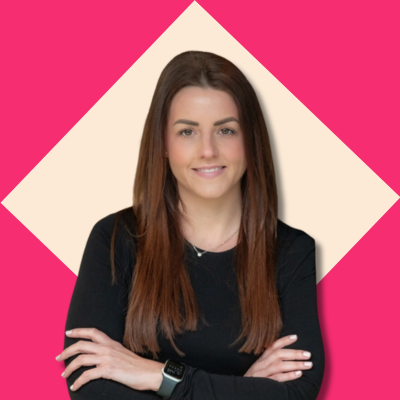 Die Aufzeichnung wird Ihnen per Mail zugeschickt.
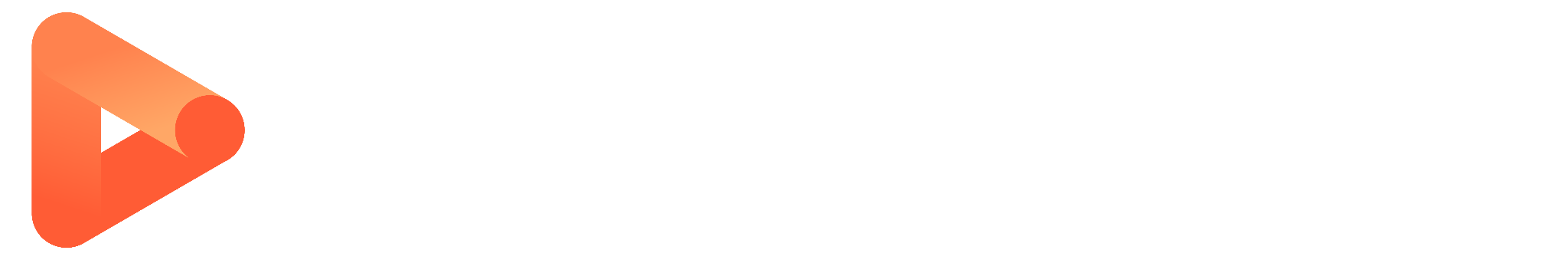 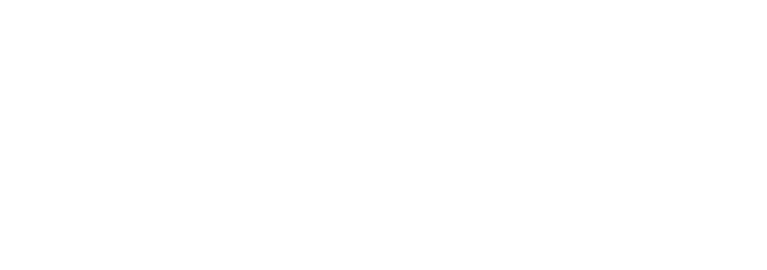 [Speaker Notes: ⏱️30 Sek💻&🔊 Jenny: Wir bedanken uns ganz herzlich für Ihre Teilnahme und würden uns freuen, wenn Sie uns über die Umfrage, die Ihnen jetzt angezeigt wird, ein kurzes Feedback geben, wie Ihnen das Webinar gefallen hat. Ist nur ein Klick und dauert wirklich nicht lange.Abschließend möchte ich Sie wissen lassen, dass wir Ihnen die Aufzeichnung schnellstmöglich per Mail zukommen lassen und sollten Sie noch Fragen haben, die wir heute leider nicht beantworten konnten, wenden sie sich damit gerne direkt an unseren Support, unsere Community oder ihren direkten Ansprechpartner, wie ihren Customer Success Manager oder Vertriebsmitarbeiter. Wir wünschen Ihnen noch einen schönen Nachmittag und auf wiedersehen.]
Früher
Heute
Content Quantität
Content Quantität
Content Qualität
Über Blogs
Über verschiedene Kanäle
Über Blogs
Fokus auf Lead Generation
Fokus auf Lead Generation
Fokus auf die Customer Journey
Ersetzt durch:
Personalisierte Erfahrungen
AI-verstärkte Erstellung
Neue Content-Formate
Content Explosion
Channel Erweiterung
Such-Rückgang
Verstärkt durch:
Ersetzt durch:
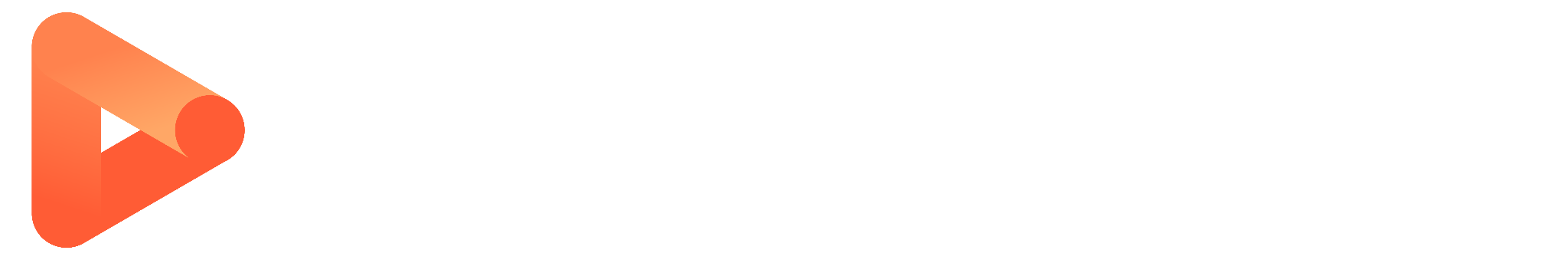 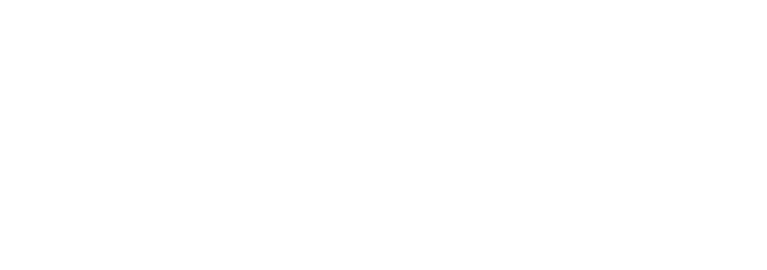 [Speaker Notes: ⏱️15 SekJenny: 

Und das ist dein Stichwort Stefan. Als Diamond Solution Partner dürfen wir heute von deiner Expertise und Erfahrung beim Demonstrieren von Funktionen profitieren. Magst du uns einige der neuen Content Hub Funktionen vorstellen?Nach der Demo & vor der Q&A: Wow, beeindruckend wie Content Hub die Arbeit von Marketern erleichtert, vielen Dank für diese Einblicke, Stefan! Falls Sie noch mehr über Content Hub erfahren oder über Ihren spezifischen Anwendungsfall sprechen möchten, können Sie jetzt eine Demo anfragen. In Ihrem Zoom Fenster können sie ganz einfach abstimmen, ob sie eine Demo erhalten möchten und von wem. Sie werden anschließend kontaktiert.[lass das Fenster gerne ein paar Sekunden lang geöffnet]]